© 2011 Pearson Education, Inc.
Concept 39.5: Plants respond to attacks by herbivores and pathogens
Plants use defense systems to deter herbivory, prevent infection, and combat pathogens
© 2011 Pearson Education, Inc.
Defenses Against Herbivores
Herbivore, animals eating plants, is a stress that plants face in any ecosystem
Plants counter excessive herbivore with physical defenses, such as thorns and trichomes, and chemical defenses, such as distasteful or toxic compounds
Some plants even “recruit” predatory animals that help defend against specific herbivores
2
1
1
3
4
Figure 39.28
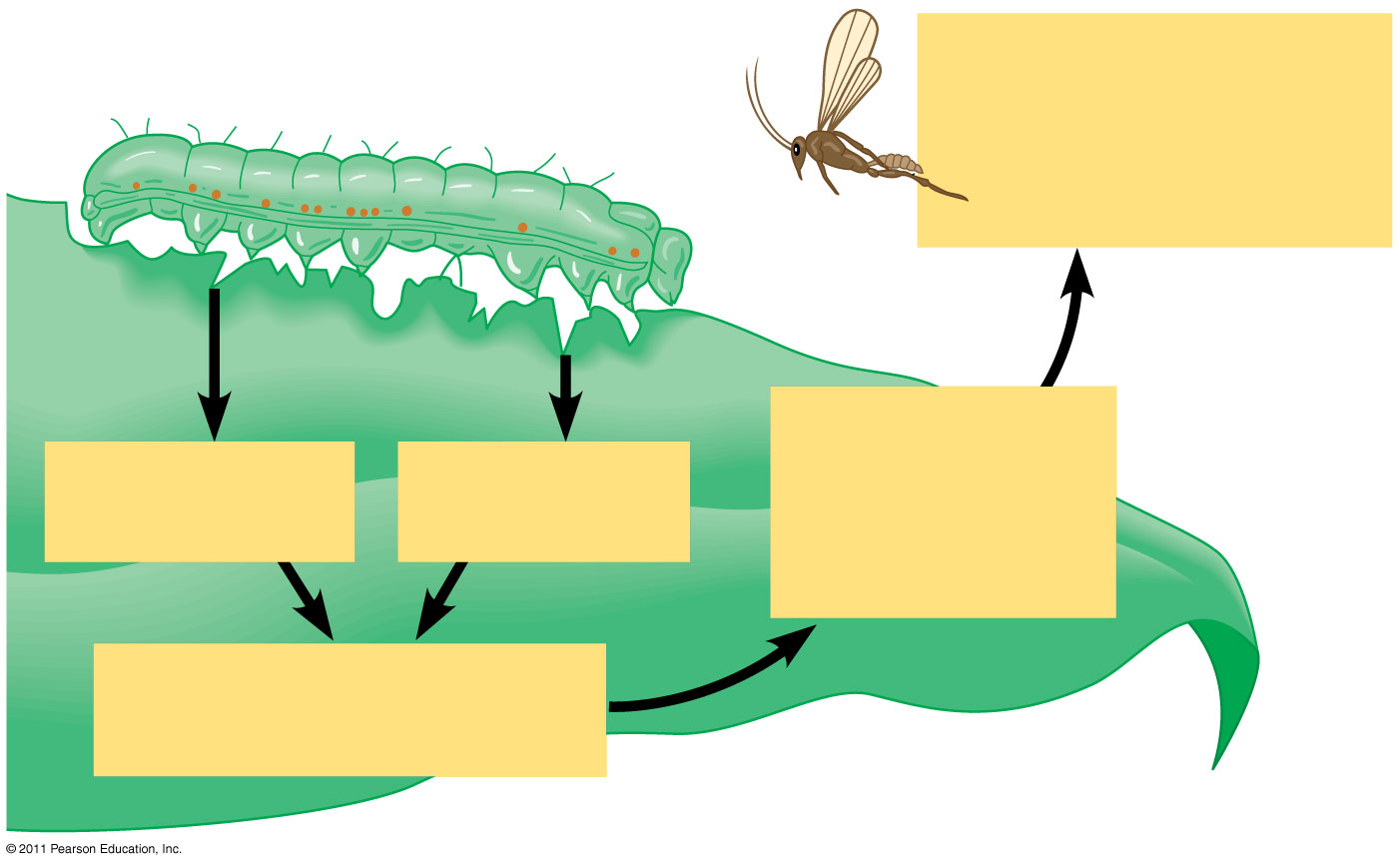 Recruitment ofparasitoid waspsthat lay their eggswithin caterpillars
Synthesisand releaseof volatileattractants
Wounding
Chemicalin saliva
Signal transductionpathway
[Speaker Notes: Figure 39.28 A maize leaf “recruiting” a parasitoid wasp as a defensive response to an armyworm caterpillar, an herbivore.]
© 2011 Pearson Education, Inc.
Plants damaged by insects can release volatile chemicals to warn other plants of the same species
Arabidopsis can be genetically engineered to produce volatile components that attract predatory mites
© 2011 Pearson Education, Inc.
Defenses Against Pathogens
A plant’s first line of defense against infection is the barrier presented by the epidermis and periderm
If a pathogen penetrates the dermal tissue, the second line of defense is a chemical attack that kills the pathogen and prevents its spread
This second defense system is enhanced by the inherited ability to recognize certain pathogens
© 2011 Pearson Education, Inc.
Host-Pathogen Coevolution
A virulent pathogen is one that a plant has little specific defense against
An avirulent pathogen is one that may harm but does not kill the host plant
© 2011 Pearson Education, Inc.
Gene-for-gene recognition involves recognition of elicitor molecules by the protein products of specific plant disease resistance (R) genes
An R protein recognizes a corresponding molecule made by the pathogen’s Avr gene
R proteins activate plant defenses by triggering signal transduction pathways
These defenses include the hypersensitive response and systemic acquired resistance
© 2011 Pearson Education, Inc.
The Hypersensitive Response
The hypersensitive response
Causes cell and tissue death near the infection site
Induces production of phytoalexins and PR proteins, which attack the pathogen
Stimulates changes in the cell wall that confine the pathogen
2
4
3
5
1
7
6
Figure 39.29
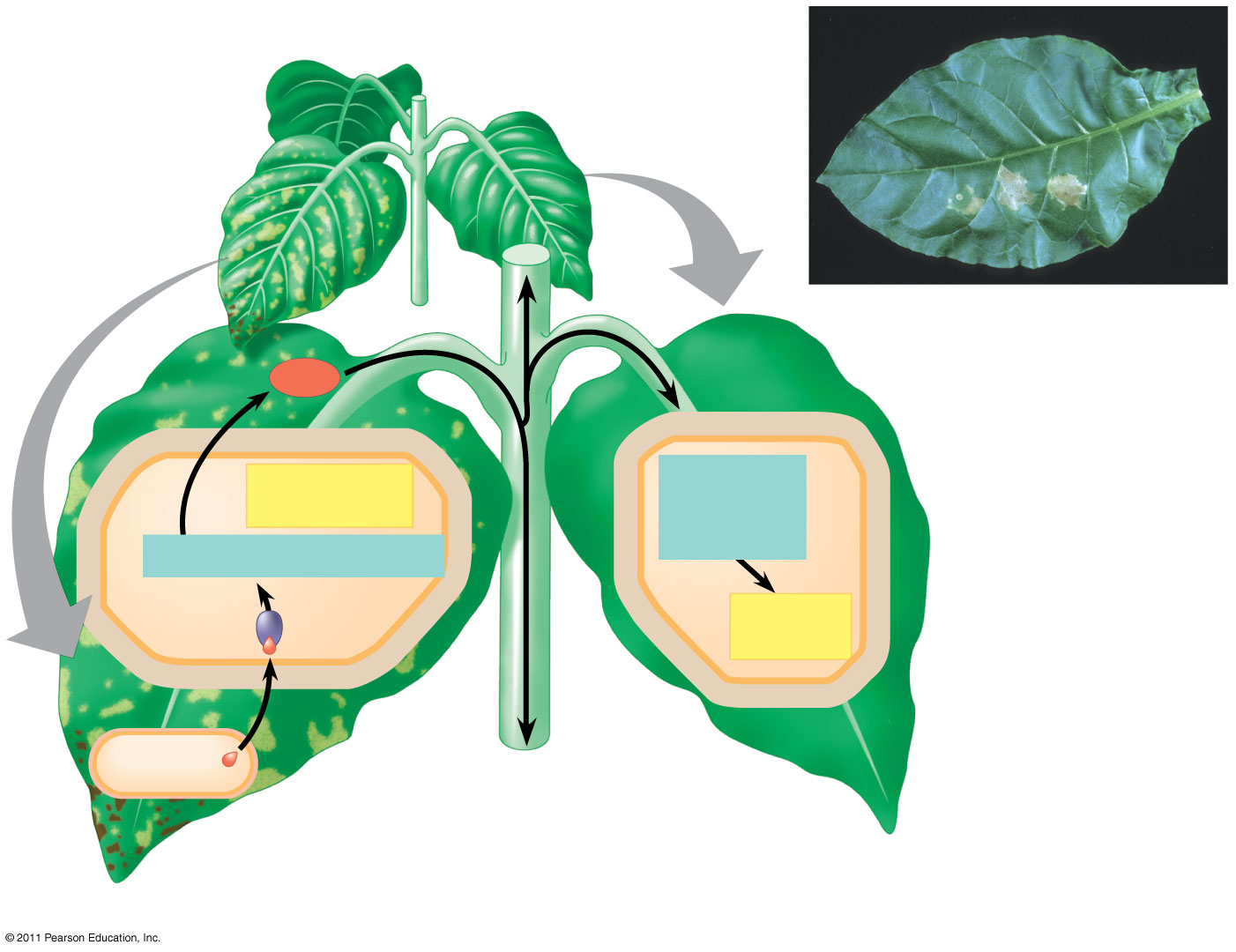 Infected tobacco leaf with lesions
Signal
Hypersensitiveresponse
Signaltransductionpathway
Signal transduction pathway
Acquired resistance
R protein
Avirulentpathogen
Avr effector protein
R-Avr recognition andhypersensitive response
Systemic acquiredresistance
[Speaker Notes: Figure 39.29 Defense responses against an avirulent pathogen.]
2
4
3
5
1
7
6
Figure 39.29a
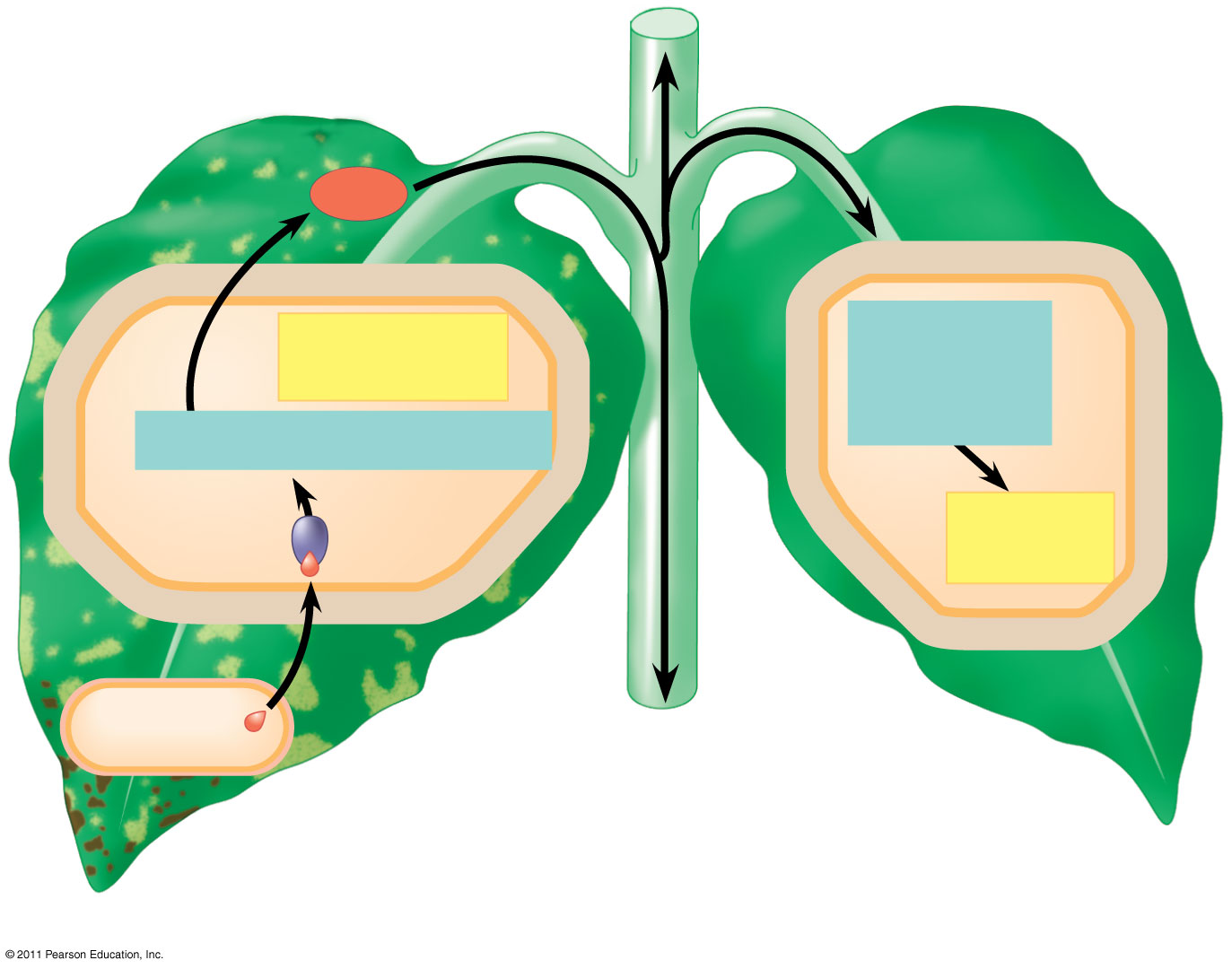 Signal
Signaltransductionpathway
Hypersensitiveresponse
Signal transduction pathway
Acquired resistance
R protein
Avirulentpathogen
Avr effector protein
R-Avr recognition andhypersensitive response
Systemic acquiredresistance
[Speaker Notes: Figure 39.29 Defense responses against an avirulent pathogen.]
Figure 39.29b
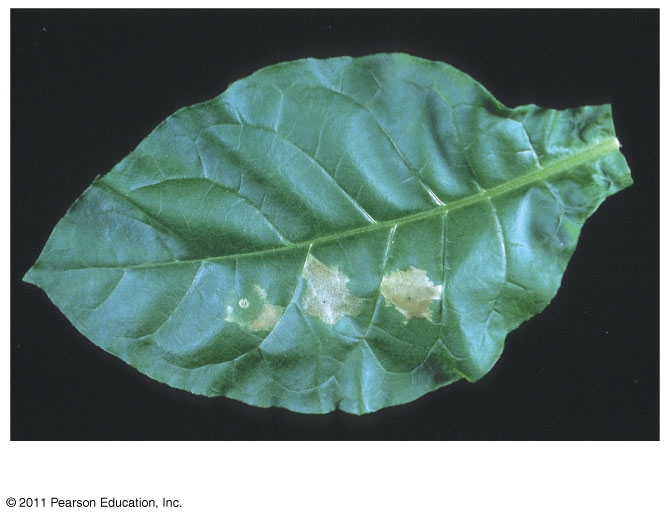 Infected tobacco leaf with lesions
[Speaker Notes: Figure 39.29 Defense responses against an avirulent pathogen.]
© 2011 Pearson Education, Inc.
Systemic Acquired Resistance
Systemic acquired resistance causes systemic expression of defense genes and is a long-lasting response
Salicylic acid is synthesized around the infection site and is likely the signal that triggers systemic acquired resistance
3
1
2
Figure 39.UN02
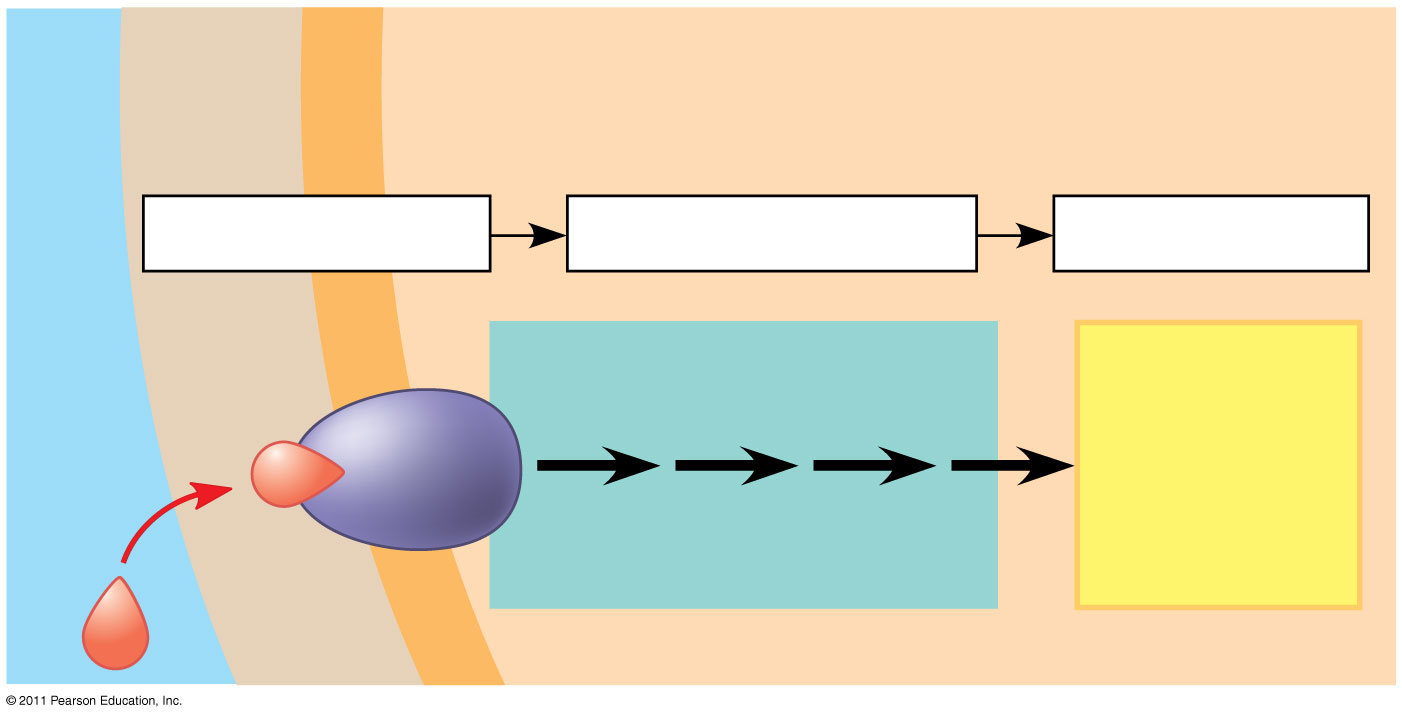 CYTOPLASM
CELLWALL
Plasma membrane
Response
Reception
Transduction
Hormone orenvironmentalstimulus
Relay proteins and
Activationof cellularresponses
second messengers
Receptor
[Speaker Notes: Figure 39.UN02 Summary figure, Concept 39.1]
Figure 39.UN03
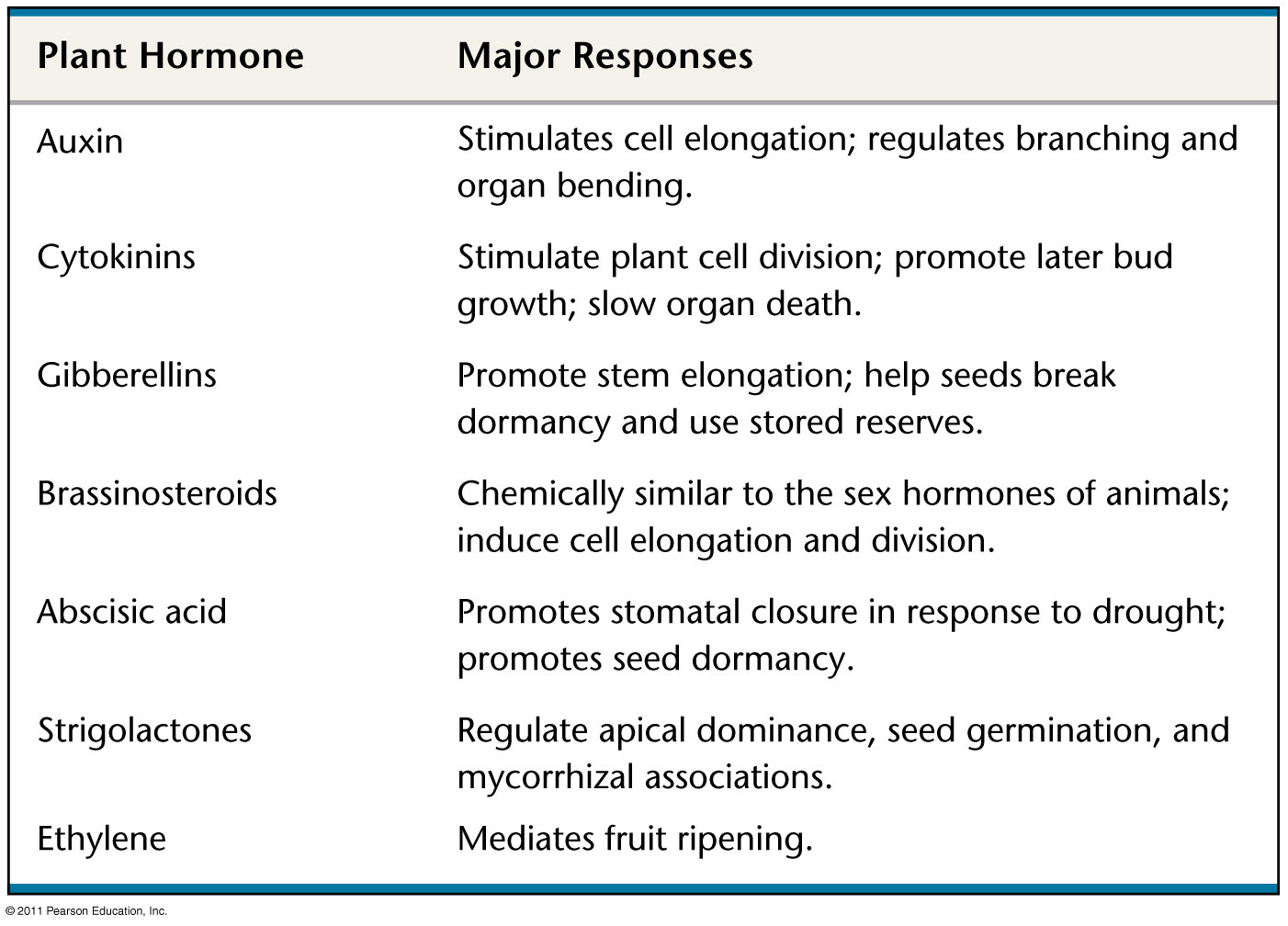 [Speaker Notes: Figure 39.UN03 Summary figure, Concept 39.2]
Figure 39.UN04
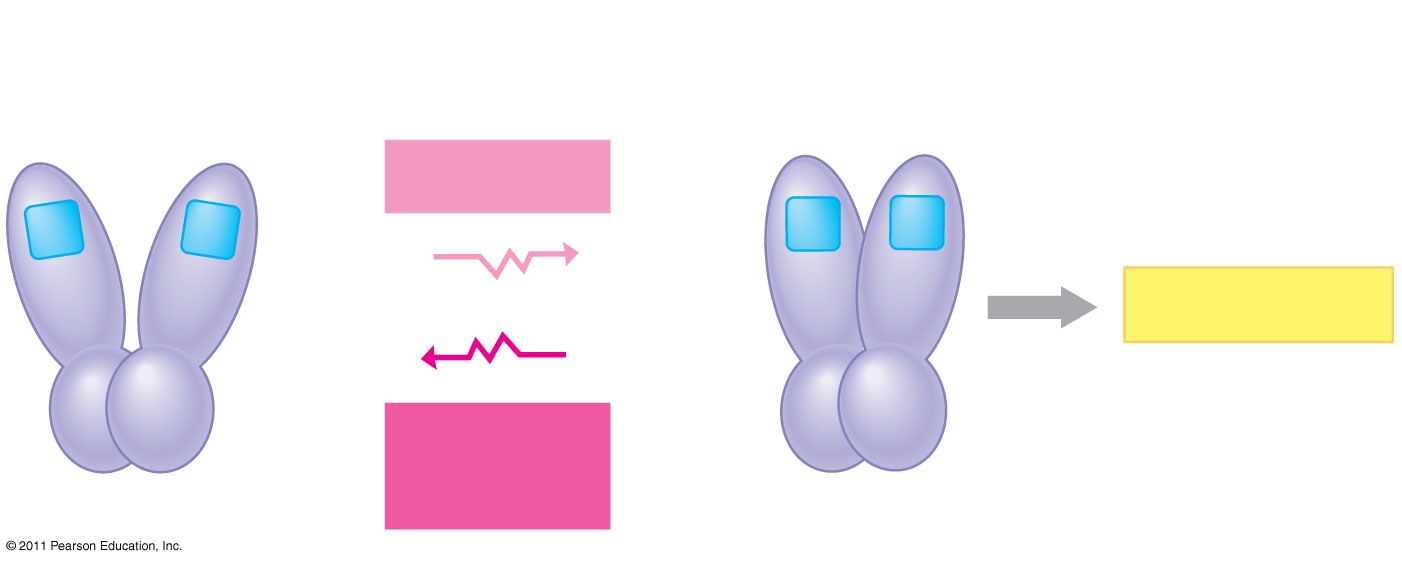 Photoreversible states of phytochrome:
Pfr
Pr
Red light
Responses
Far-red light
[Speaker Notes: Figure 39.UN04 Summary figure, Concept 39.3]
Figure 39.UN05
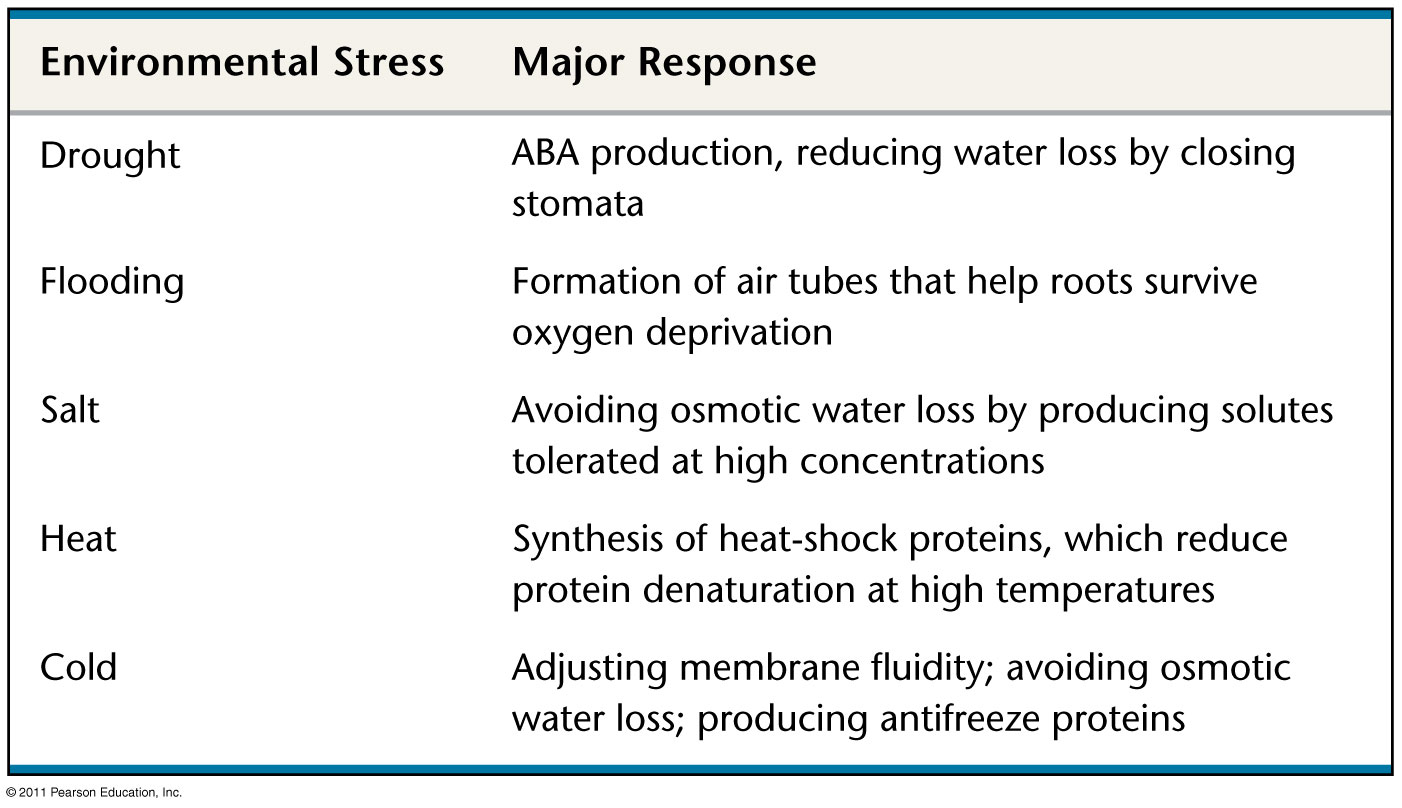 [Speaker Notes: Figure 39.UN05 Summary figure, Concept 39.4]
Figure 39.UN06
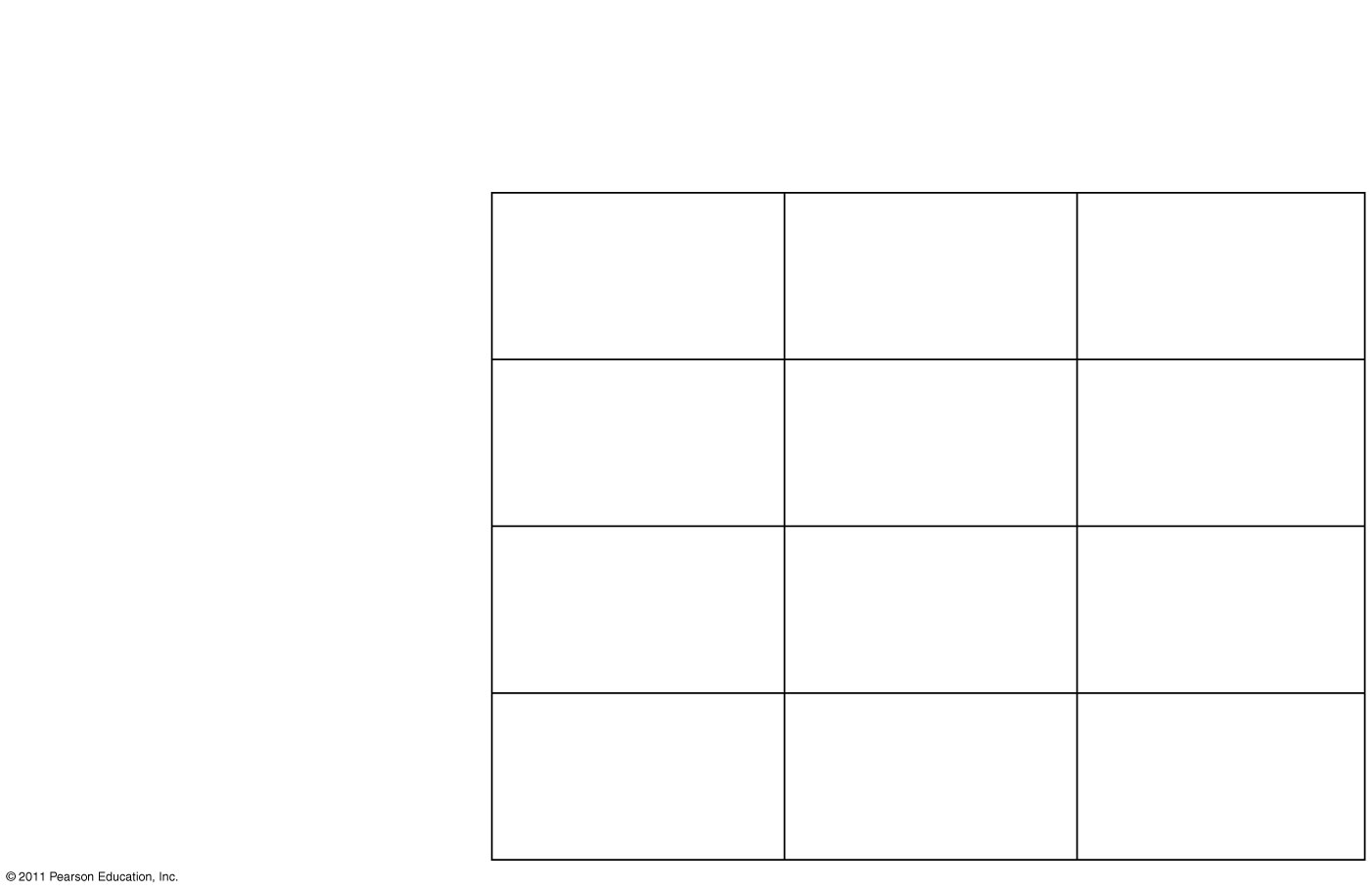 Ethylenesynthesisinhibitor
Ethyleneadded
Control
Wild-type
Ethylene insensitive(ein)
Ethylene overproducing (eto)
Constitutive triple response (ctr)
[Speaker Notes: Figure 39.UN06 Test Your Understanding, question 9]
Figure 39.UN07
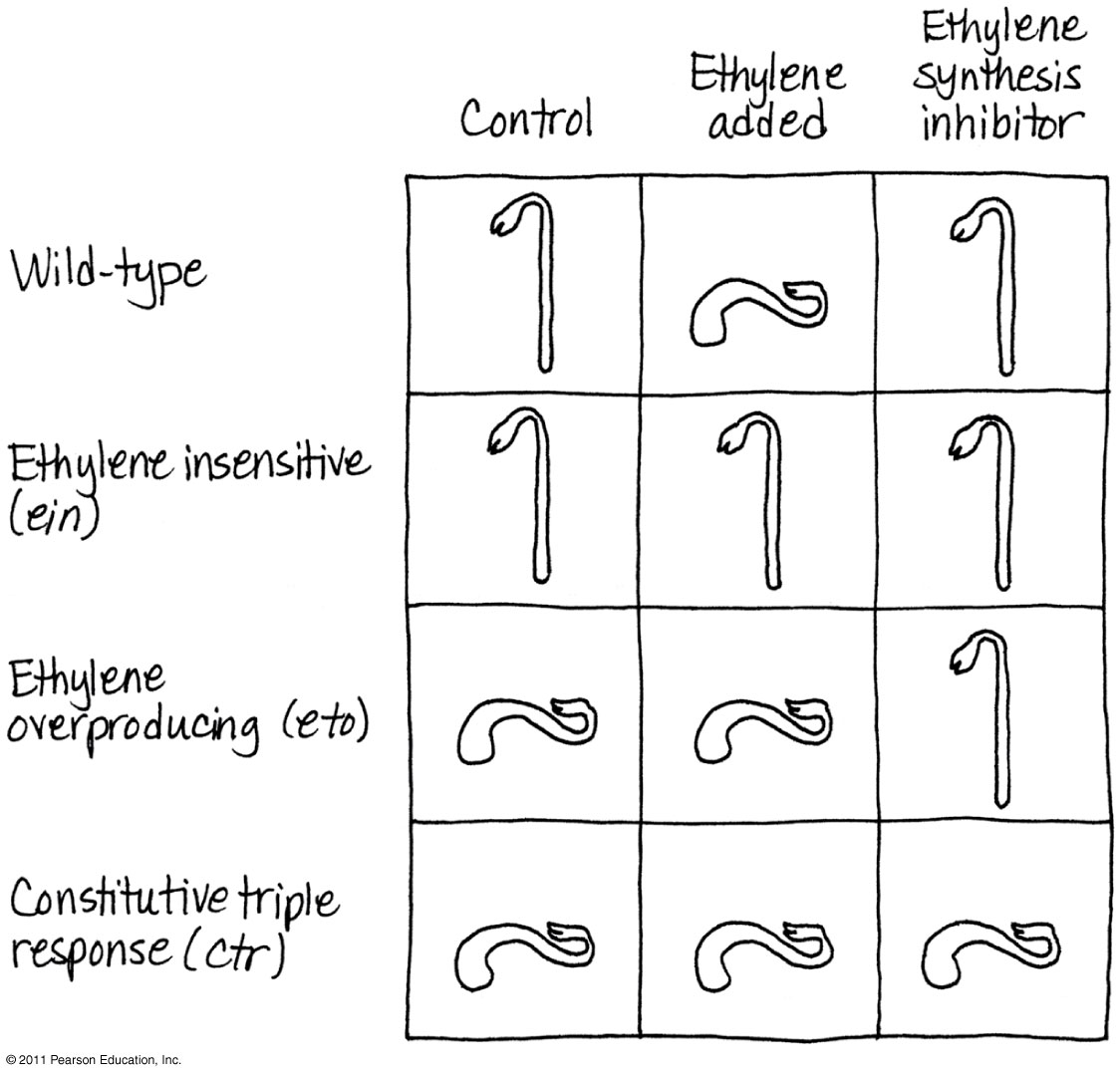 [Speaker Notes: Figure 39.UN07 Appendix A: answer for Test Your Understanding, question 9]